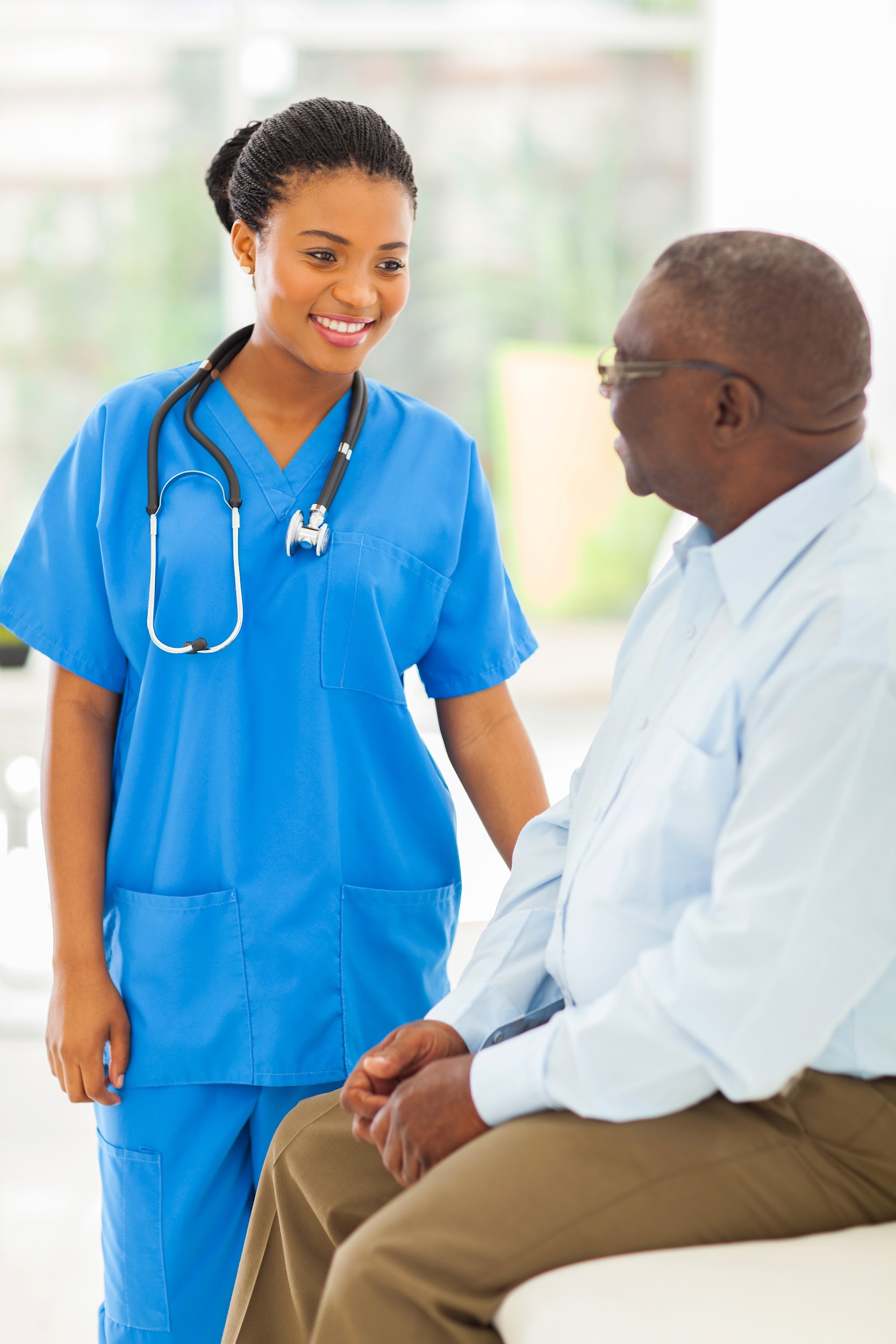 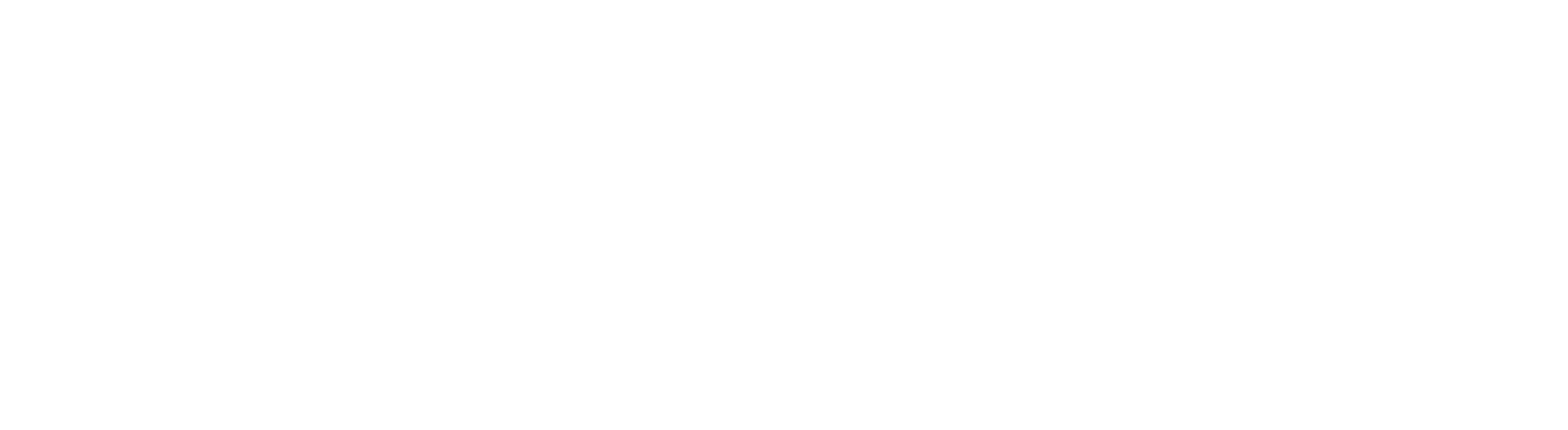 Surgical Technologist
Program Guide
Prepared For: [Insert StudentName]
Estimated Start Date: [Insert Date]
Program Cost: $4,000.00
Program Code: ST-3000
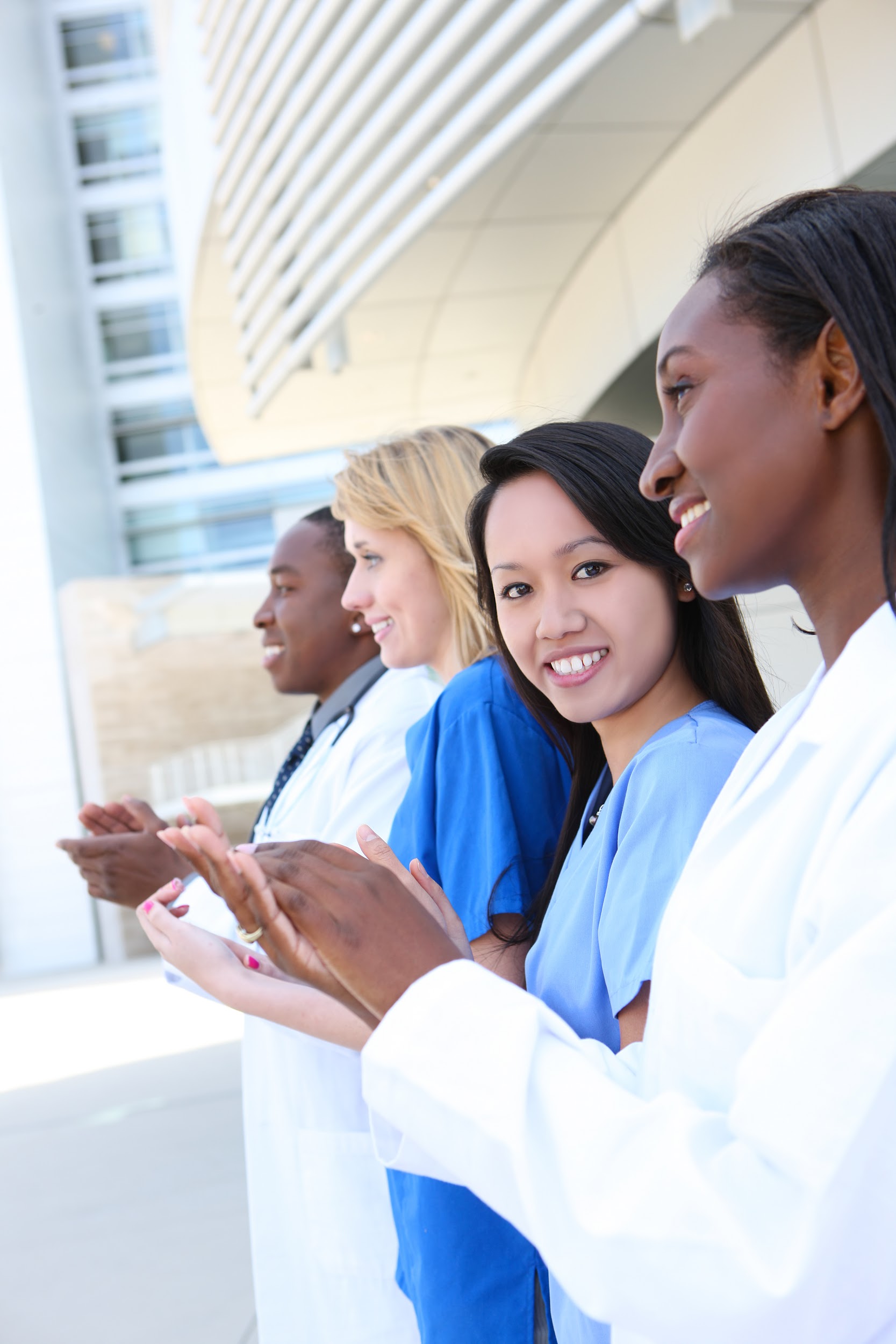 Surgical Technologist Program Details
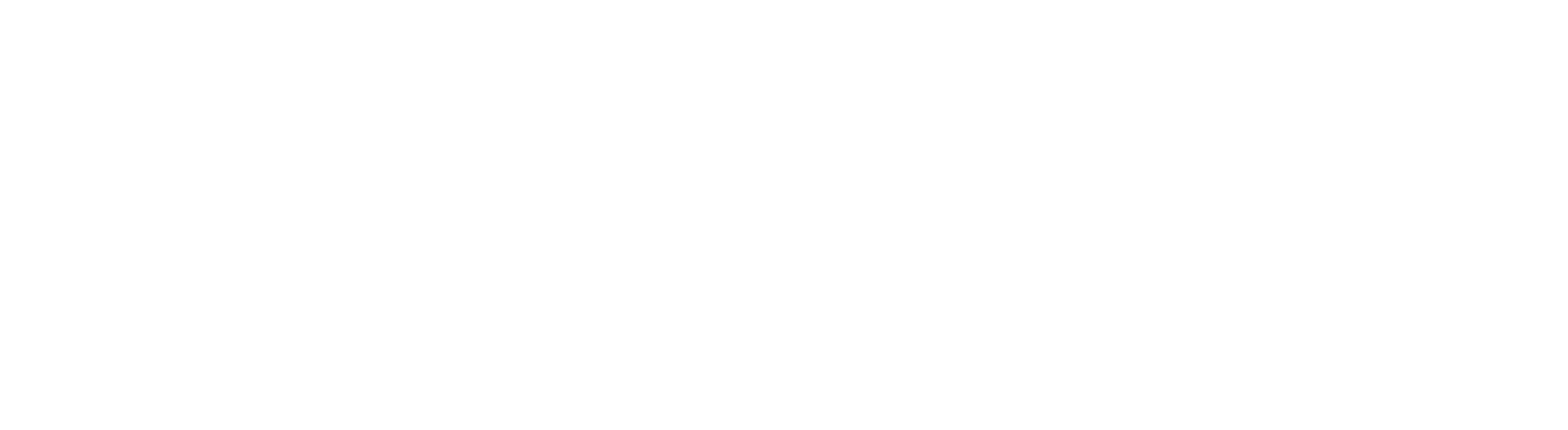 What is a Surgical Technologist?
Surgical Technologists, also called Operating Room Technicians, work alongside, and assist surgeons, nurses, and other members of the health care team throughout a surgical operation. The role of the Surgical Technologist is incredibly important because they ensure a sterile and organized environment. 

Surgical Techs have the unique opportunity to interact with patients prior to (pre), during (intra), and after (post) surgical procedures. The role of a Surgical Technologist is to prepare operating rooms, arrange equipment, prepare patients, and assist doctors during surgeries. Before surgery, a tech will assemble the necessary surgical equipment and ensure that all devices are in working order. Techs prepare patients for surgery by positioning, draping, and washing and disinfecting the incision site. 

During an operation, Surgical Technologists will pass the sterile instruments and supplies to surgeons. They maintain asepsis during surgery, anticipating the surgeon's needs while remaining attentive to all aspects of the surgical procedure to ensure a safe environment for the patient. They might hold retractors or set up robotic surgical equipment. 

After surgery, techs often dress the incision site, transport patients to their recovery rooms, and restock the operating room with supplies and equipment.
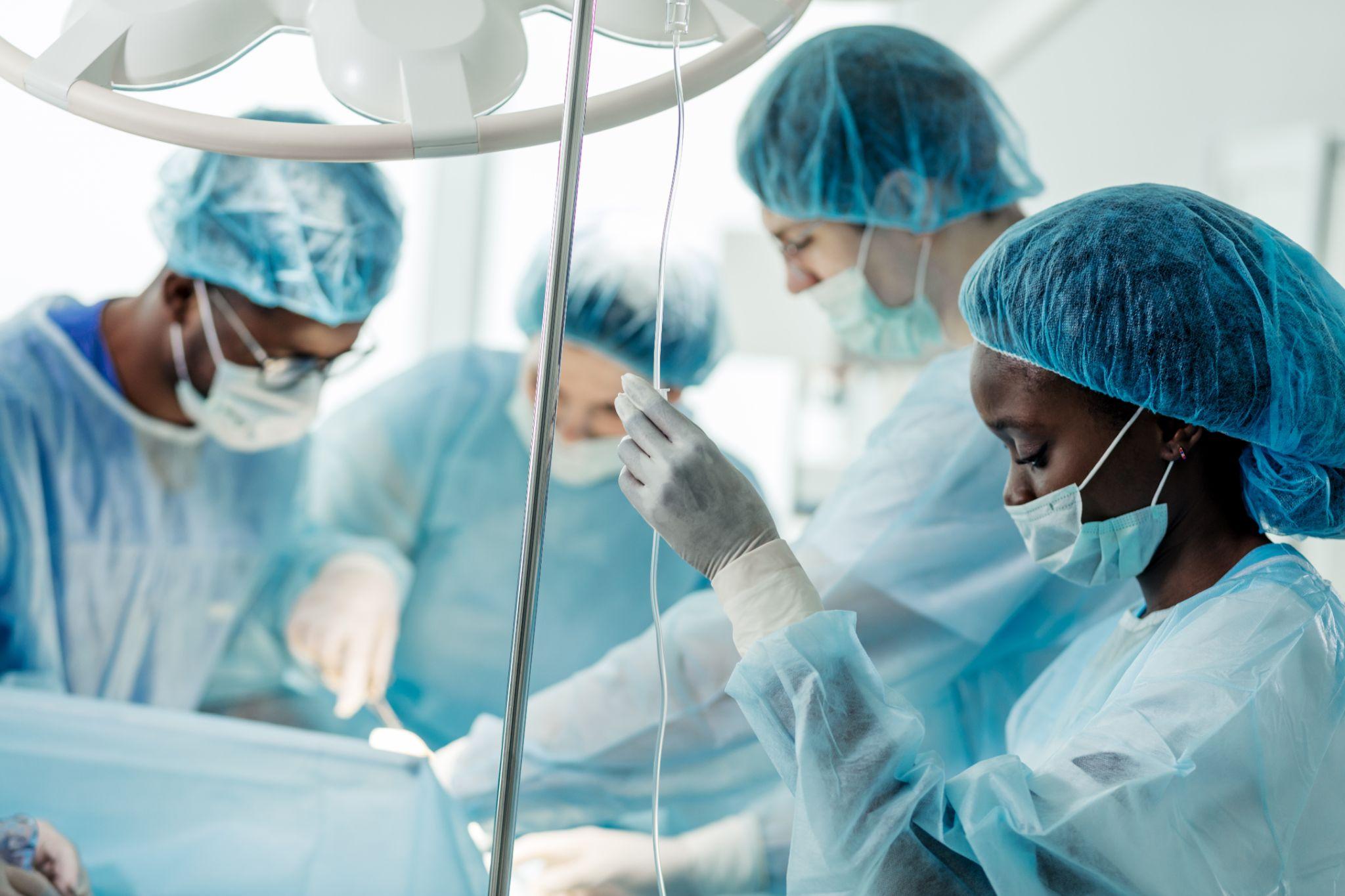 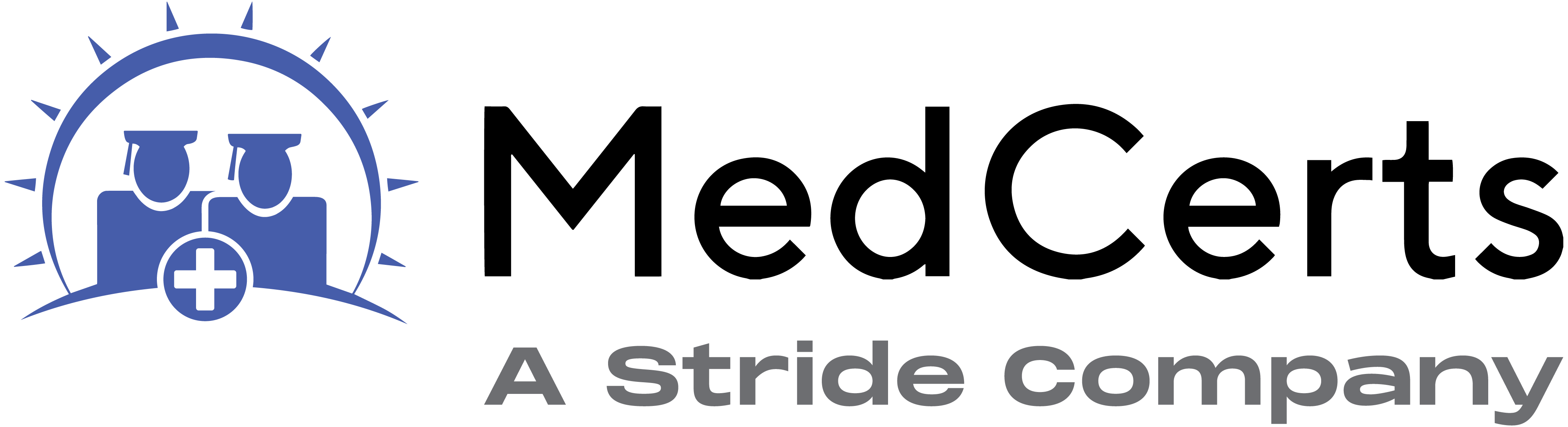 3
Program Description
Surgical Techs have the unique opportunity to interact with patients prior to (pre), during (intra), and after (post) surgical procedures. The role of a surgical technician is to prepare operating rooms, arrange equipment, prepare patients, and help doctors during surgeries.  Before surgery, a technician will prepare patients for surgery and assemble necessary surgical equipment.  During, they provide instruments and supplies to the surgeon while maintaining asepsis.  After, they transport patients to recovery, and restock the OR.

The MedCerts Surgical Technologist program provides students with immersive and virtual hands-on learning experiences that allow for demonstration of key clinical skills. Surgical procedures are demonstrated using virtual tools or live-recorded video and are simulated – allowing the student to immerse him/herself into a virtual experience that is engaging, safe, and repeatable.

This program prepares students to become Tech in Surgery – Certified (TS-C) by the National Center for Competency Testing (NCCT). Professionals who earn the NCCT designation have the clinical skills and knowledge for maintaining asepsis during surgery, anticipating the surgeon’s needs, and remaining attentive to all aspects of the surgical procedure to ensure a safe environment for the patient.

NOTE:  This program is NOT available to residents of the following states: AR, CT, ID, IL, MA, ND, NV, NY, OR, PA, RI, SC, TN, TX, VA, WI
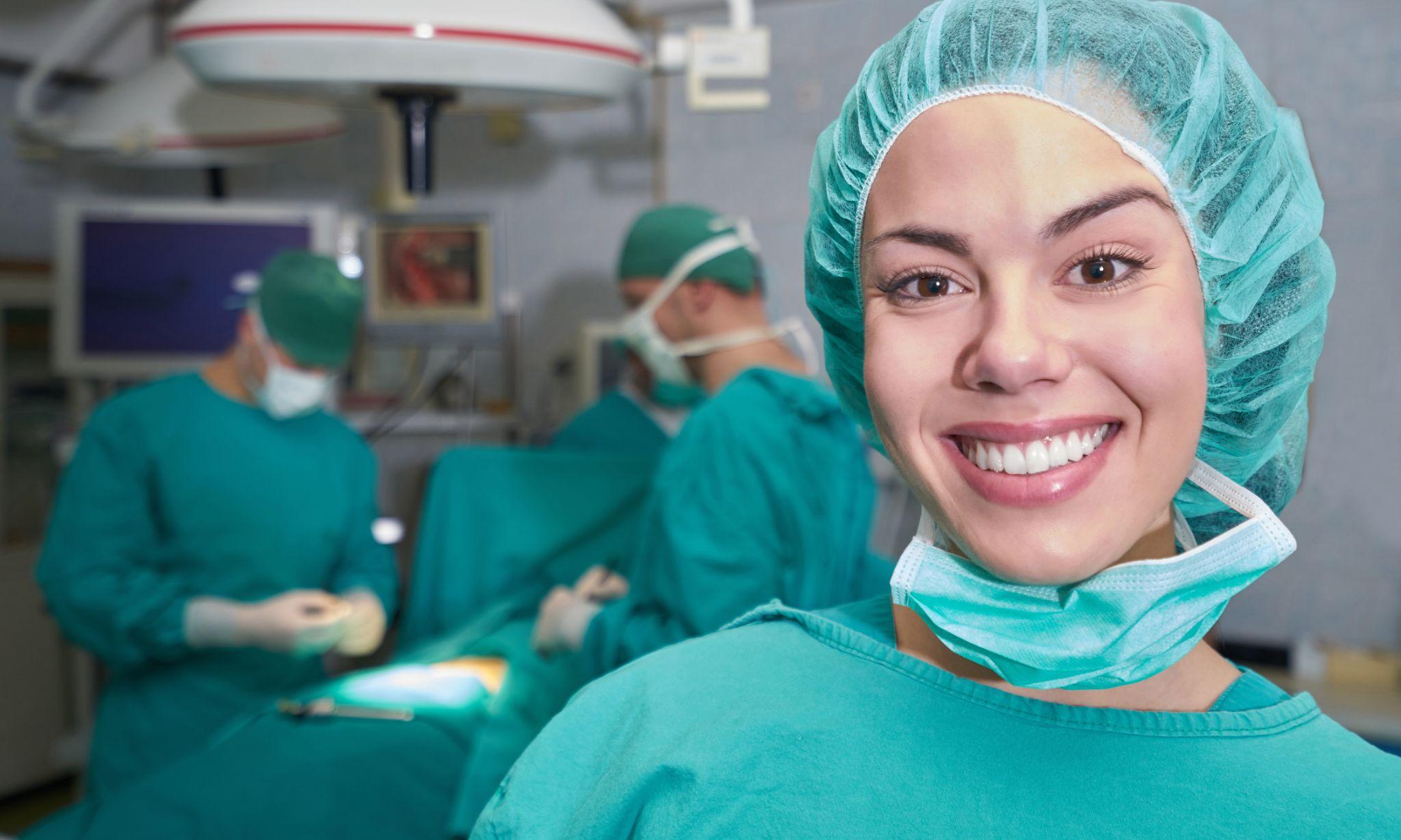 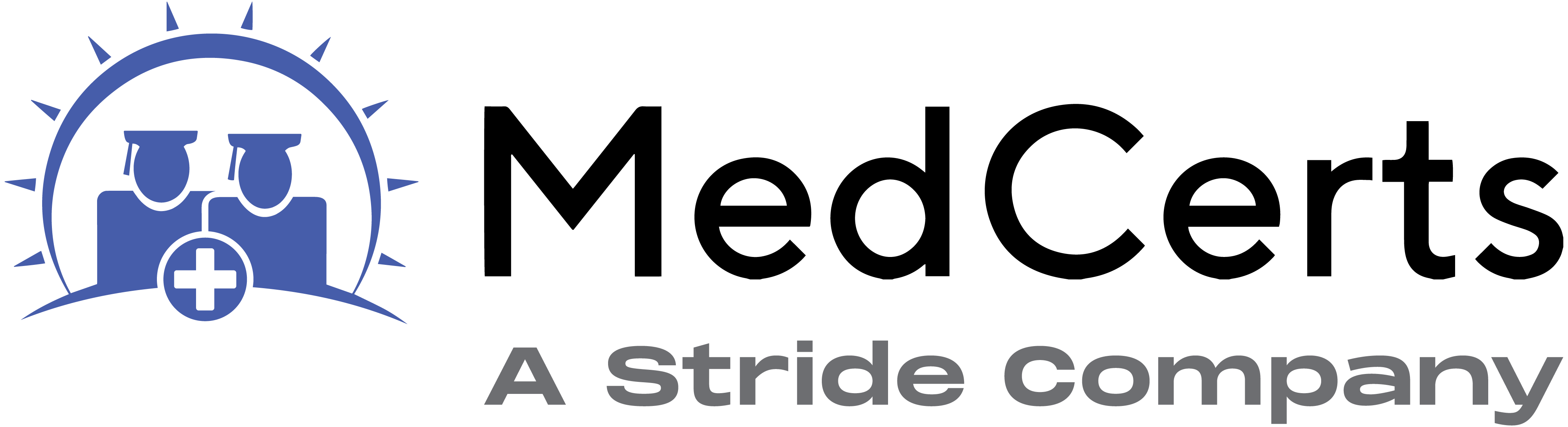 4
Program Objectives & Features
Objectives
Maintain sterile operative fields
Maintain inventory of medical supplies or equipment
Assist healthcare practitioners during surgery
Prepare biological  specimens for laboratory analysis
Sterilize medical equipment or instruments
Monitor patient conditions during treatments, procedures, or activities

Students receive ongoing support and guidance from a team of instructors, advisors, and online mentors. The registration and cost for the certification exam (CCMA) is covered by MedCerts. 
For additional information, visit medcerts.com.
Features
Comprehensive New Student Orientation
An assigned Student Support Specialist who provides 1:1 support from start to finish.
Professional support offered through on-demand subject matter experts
12-Month Access to Online Training
Flexible scheduling that allows you to learn at your own pace
Certification Exam Payment and Registration
Exam Preparation Support
Career Services and Experiential Learning Support
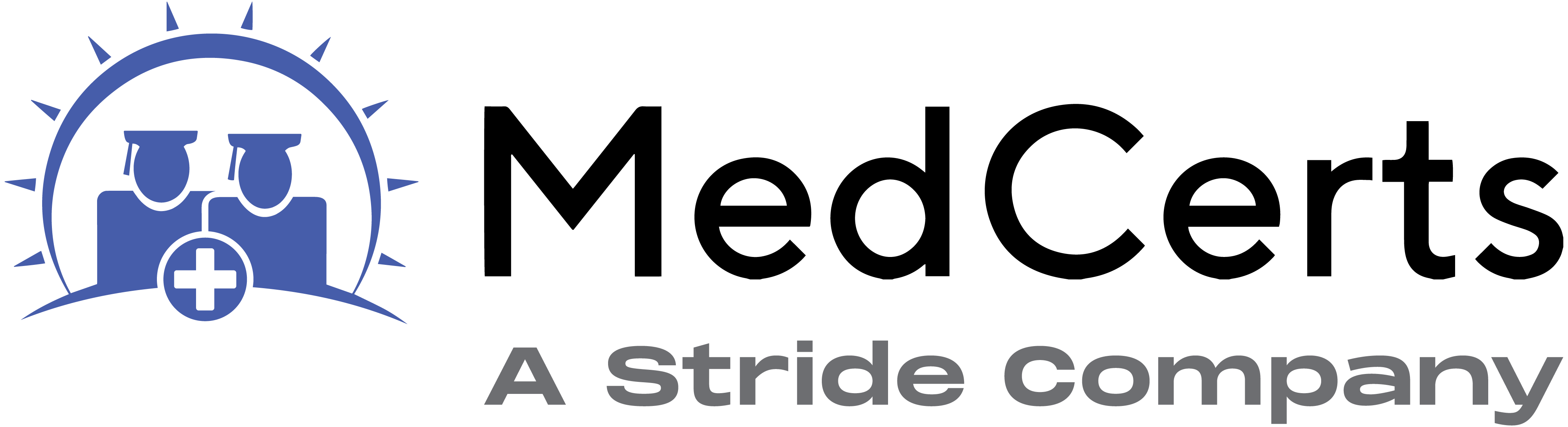 5
Equipment & Courseware/eBooks
MedCerts provides all required courseware, student guides, study guides, and other program supplements and resources. In addition to the online video content, students will be provided access to all relevant labs and online/offline resources as necessary to complete the program. Students must have (or have access to) a computer with high-speed internet (minimum 1.5 Mbps)
 Program Components Include
Professionalism for Allied Health (MedCerts) Recorded Video-Based Lecture/Instruction
Professionalism for Allied Health (MedCerts) Skill Presentations and Knowledge Checks
Professionalism for Allied Health Immersive 3D Environment (MedCerts) Critical Thinking Interactivity
Introduction to Human Anatomy & Medical Terminology (MedCerts) Recorded Video-Based Lecture/Instruction
Introduction to Human Anatomy & Medical Terminology: A Course Companion (Reuter, Weiss) MedCerts 1st Edition eText and Workbook
A&P with Medical Terms Flash Cards (MedCerts)
Surgical Technology; Principles and Practices ebook 
(Elsevier, Copyright 2022) by Joanna Kotcher-Fuller
Surgical Technology Resources (Elsevier) Skill Demonstration Videos
Surgical Technology (MedCerts) Recorded Video-Based Lecture/Instruction
Surgical Technology Interactive Skill Activities (MedCerts) Skill Presentations and Knowledge Checks
Surgical technology Immersive 3D Environment (MedCerts) Critical Thinking Interactivity
Surgical Technology Simulations (PeriopSim) Simulated Instrumentation and Surgical Skill Practice
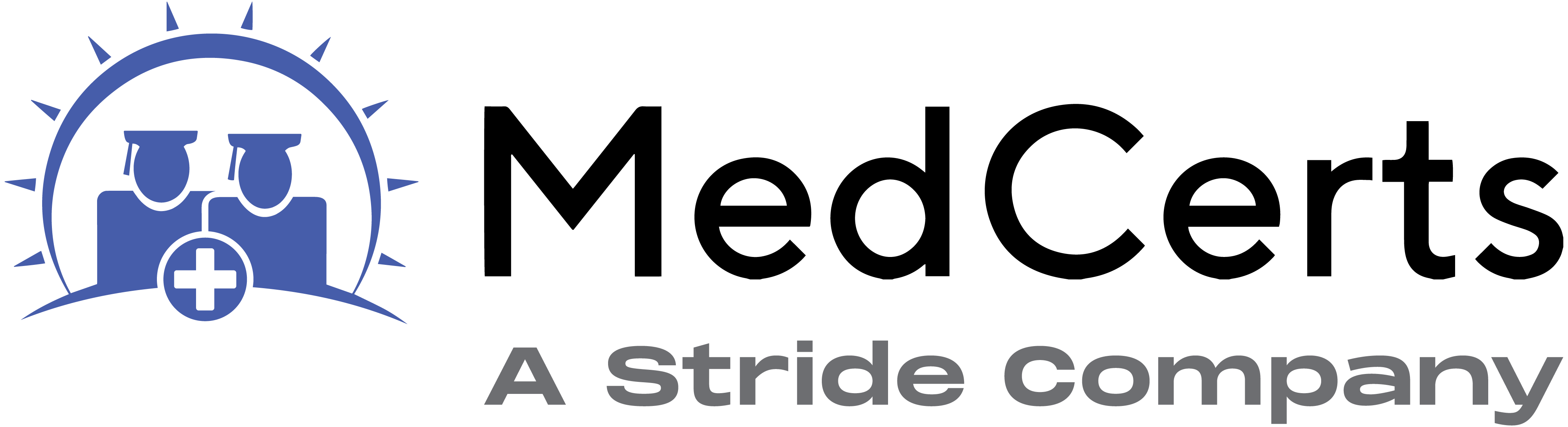 6
Enrollment Eligibility Requirements
Applicants must be 18 years of age or older, and have a High School diploma or GED. Many employers will require that you have suitable vision and hearing (normal or corrected), suitable psychomotor skills, hand-eye coordination, and finger agility, and be able to stand for an extended period. 

Program Admission Requirements
Employer/Clinical Sponsorship - Applicants to these programs MUST provide verification that an Employer or Clinical Site has agreed to accept the applicant in efforts to fulfill “surgical case” requirements required for Tech in Surgery (TS-C) certification before enrollment. With this Sponsorship, the student must be guaranteed to perform a minimum of required surgical cases during the term of enrollment or immediately upon completion of their MedCerts program. 
The MedCerts Student Clinical Site Information Form must be submitted (https://info.medcerts.com/clinical-site) to MedCerts prior to enrollment. 
Some states require completion of a program delivered by a regionally or nationally accredited institution, require completion of a CAAHEP accredited program, or require a certification (NBSTSA) that our graduates will not be eligible to achieve:

IDAHO: Requires completion of a program from an accredited institution and NBSTSA Certification
ILLINOIS: Requires completion of a CAAHEP accredited program, and NBSTSA Certification
MASSACHUSETTS: Requires completion of a program from an accredited institution
NEVADA: Requires completion of a CAAHEP accredited program and NBSTSA Certification
NEW YORK: Requires completion of a CAAHEP accredited program
SOUTH CAROLINA: Requires completion of a CAAHEP accredited program and NBSTSA Certification
TENNESSEE: Requires completion of a CAAHEP accredited program, and NBSTSA Certification
TEXAS: Requires completion of a CAAHEP accredited program
VIRGINIA: Requires NBSTSA Certification
Colorado, North Dakota, and Washington require Surgical Technologists to be registered. MedCerts graduates will be responsible for completing the registration process and are responsible for any associated fees related to the initial application and subsequent renewals of registration. 

**PLEASE NOTE: This program does not meet state licensing or regulatory requirements for Surgical Technicians in the following states: AR, CT, ID, IL, MA, ND, NV, NY, OR, PA, RI, SC, TN, TX, VA, WI
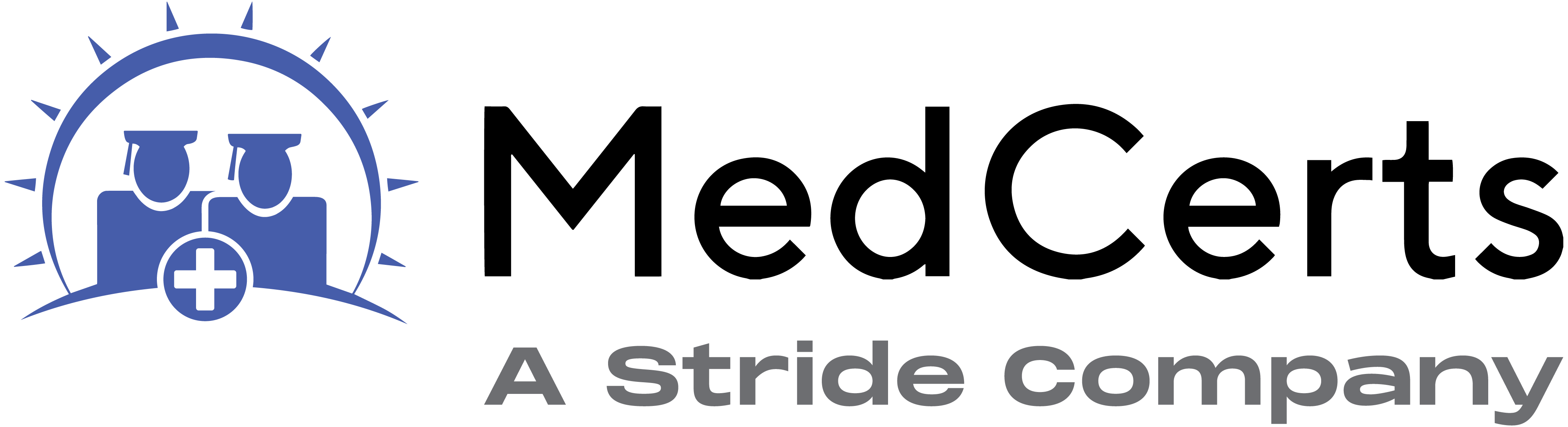 7
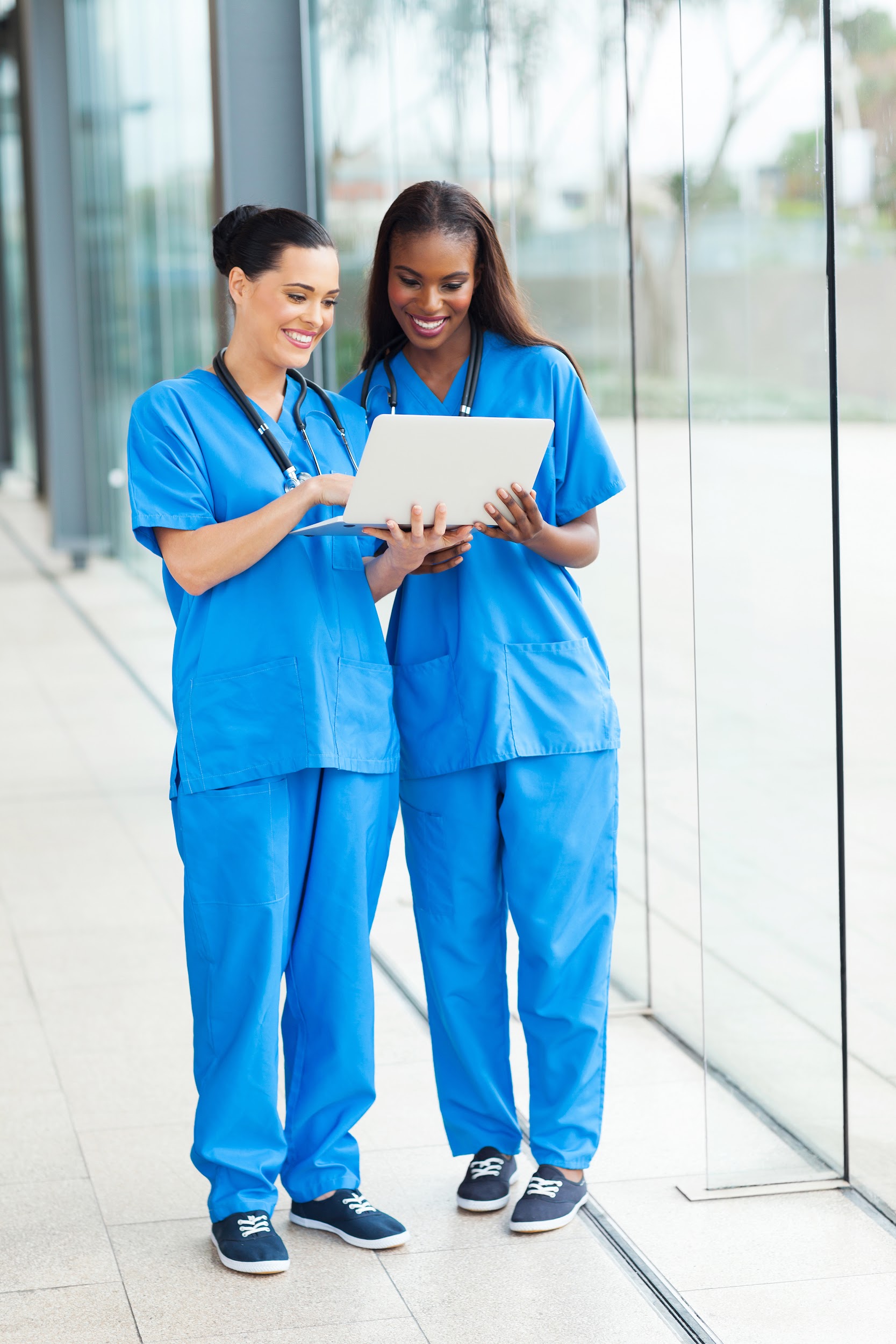 Surgical Technologist Program
Courses
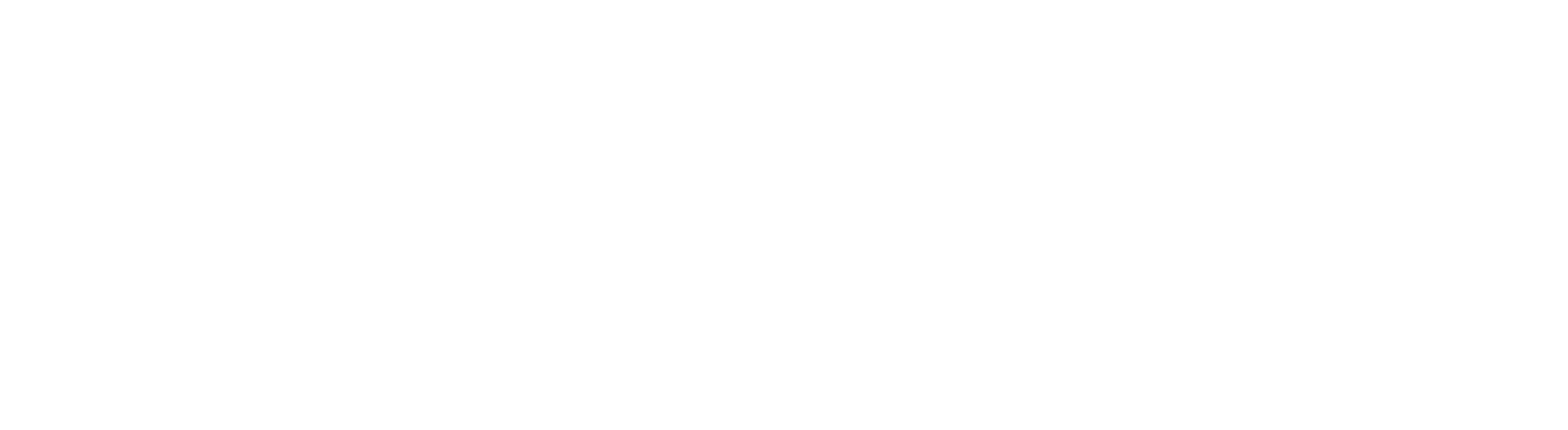 PS-1011: Professionalism in Allied Health
Description
This course will benefit anyone considering a career in allied health, as well as those already working in the field. Allied Health Professionals must be committed to the key attributes of professionalism and strive to reflect this within the delivery of patient-centered safe and effective care. “Professionalism” is a broad term that reflects many different skills and abilities. For an individual to exhibit professionalism, he/she must be armed with specific skills and abilities that do not always show up within certification requirements, or even within a career training curriculum. Soft skills are hard to measure and are typically less well-defined than hard skills. However, soft skills are what set many job candidates apart. Professionalism is not just what one knows, it is how one does their job, how one behaves and how one comes across as they interact with others.

The purpose of this course is to provide students with soft skills training that will provide the tools needed to demonstrate a higher level of professionalism on the job. Key components of the course focus on patient interaction, proper office behavior, medical ethics, diversity and cultural bias, emotional strength, professional appearance and communication. The course maintains a focus on the key attributes that are true markers of professionalism.

This course was created with input from healthcare professionals working in the field, healthcare employers that hire our graduates, professional educators and even former MedCerts students. The end result is a collection of modules that touch on the soft skills that are TRULY important in the real world of allied healthcare. In this course, students are engaged through scenario-based learning that allows for real interaction with virtual co-workers and patients. Additionally, game-based activities keep students engaged and entertained throughout their learning journey.
Course Objectives:
Gain an understanding of the expectations of an allied healthcare professional in the workplace
Develop and exercise emotional intelligence, self-management and interpersonal skills
Build and improve internal and external communication skills with all exchanges
Enhance the patient care experience with successful interactions and patient satisfaction
Maintain solution-oriented conversations, manage conflict and build self-confidence
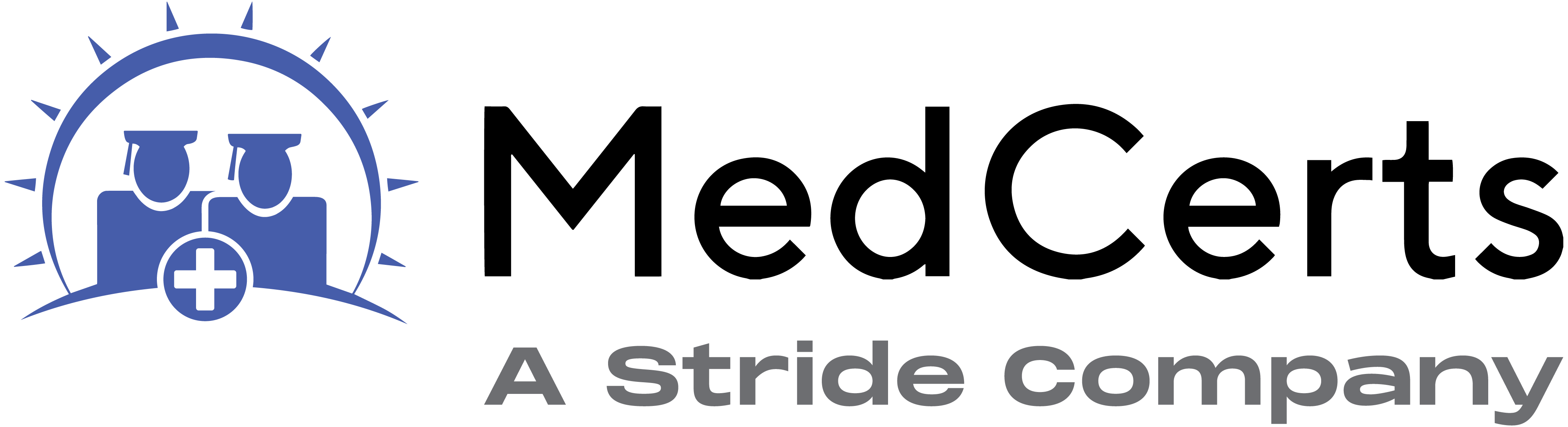 9
HI-1014: Introduction to Human Anatomy and Medical Terminology
Description
In this Introduction to Human Anatomy & Medical Terminology course, you will uncover the wonderful diversity of the 11 body systems while learning about the medical language that is used to describe them, and the translation of medical records used in the field of healthcare. Within the Anatomy & Physiology section of each Lesson, students will gain comprehensive knowledge of the structure and function of the various organs and systems of the human body. Major diseases and conditions will be presented and explained in the section on Pathology. Throughout each Lesson, the roots of terms are explained to help students understand how medical terminology works in all areas of healthcare and to increase their knowledge and understanding of the material discussed.

This module will provide you with a better understanding and working knowledge of medicine that is required in dictation and translation of medical records used for multiple purposes and job duties in the medical field. Modules include: Introduction to Medical Terminology; Introduction to Anatomy, Physiology and Pathology; Cells – The Foundation of Life; The Human Body; Integumentary System; Skeletal System; Muscular System; Nervous System; Special Senses; Endocrine System; Cardiovascular System; Blood and Immune Systems; Respiratory System; Digestive System; Urinary System; and Reproductive System.
Course Objectives:
Gain an understanding of the expectations of an allied healthcare professional in the workplace
Develop and exercise emotional intelligence, self-management and interpersonal skills
Build and improve internal and external communication skills with all exchanges
Enhance the patient care experience with successful interactions and patient satisfaction
Maintain solution-oriented conversations, manage conflict and build self-confidence
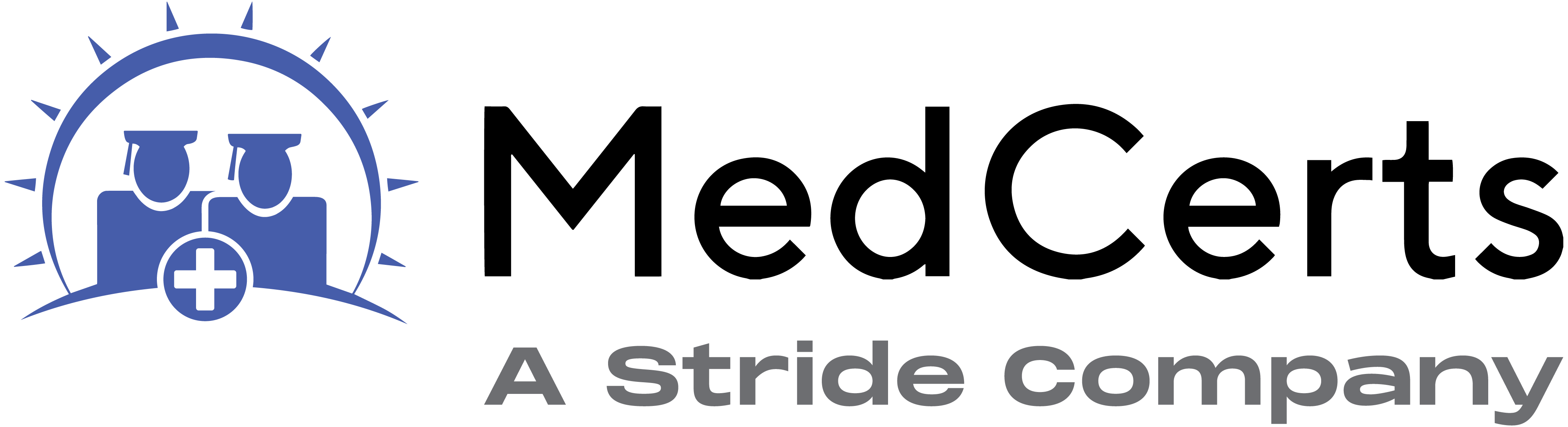 10
HI-6016: Surgical Technology
Description
Surgical Technology is a comprehensive course with insight and focus on the role of the Surgical Technologist. The course provides foundational knowledge required of a clinical allied healthcare professional, and has been designed to prepare students to achieve the status of Tech in Surgery- Certified. Emphasis is placed on preoperative, intraoperative, and postoperative duties and related knowledge. This course includes topics related to infection control, use of personal protection equipment (PPE), sterile technique, decontamination and sterilization standards, and surgical instrumentation and equipment. It also addresses surgical pharmacology, aspects of medical law related to the healthcare setting, support of the operative patient, and safety in the operating room.

In this course, students are exposed to a variety of eLearning elements that allow hands-on interaction with the screen of an engaging education. In addition to video-based instruction that provides foundational knowledge, a variety of other learning methods are utilized for engagement, entertainment, and inspiration throughout training. These include interactive skill activities, game-based learning, an immersive environment for critical thinking skills, and hands-on simulations providing the student opportunities to interact within the operating setting while assisting the surgeon, which are key skills for a Surgical Technologist.
Course Objectives
To provide students with the skills and knowledge for the competent, entry-level Surgical Technologist
To familiarize students with the instrumentation and equipment used in the operating room
To develop a strong surgical conscience accountability, and understanding of actions
To instill appropriate  ethical, professional, and respectful values while providing patient care
To prepare students for the Tech In Surgery (TS-C) certification exam sponsored by the National Center for Competency Testing (NCCT)
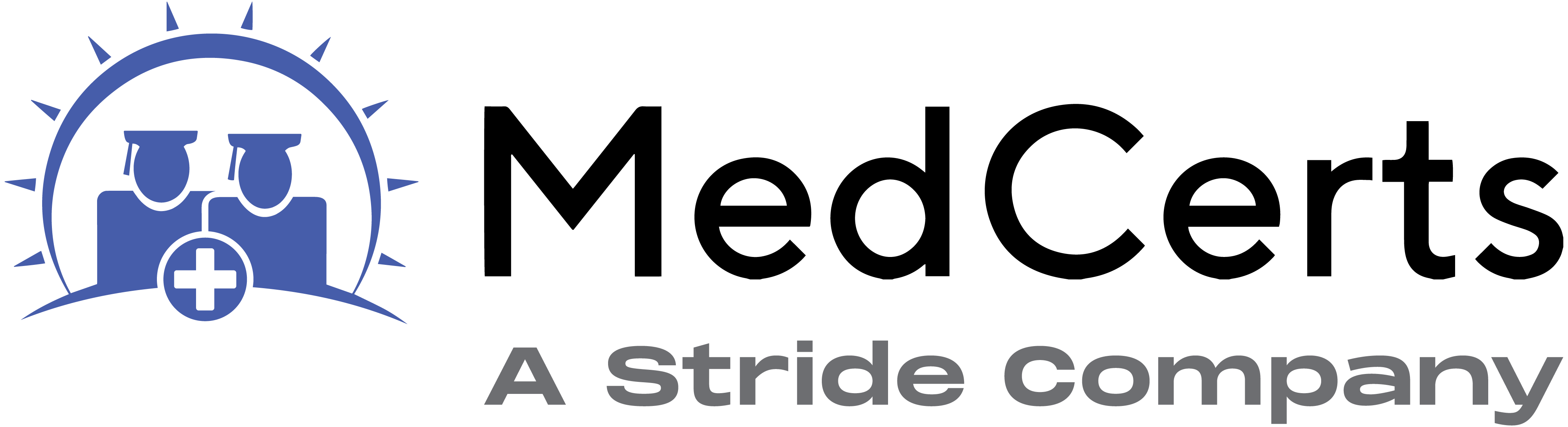 11
Experiential/Clinical Component
To be eligible for the TS-C certification, graduates must complete CASE DOCUMENTATION. 
Case documentation requires:
A minimum of 125 surgical cases, including:
A minimum of 30 scrubs in general surgery (with a maximum of 50)
A minimum of 75 scrubs in at least (3) three of the following areas: Gynecology, Genitourinary, Cardiovascular, Neurosurgery, Obstetrics. Thoracic, Peripheral Vascular, Ophthalmology, Otorhinolaryngology, Plastic/Reconstructive, other (specify). 
At least 90 of the 125 cases must be 1st scrub cases. 

Students are responsible for locating and securing a site to fulfill the clinical requirements of the program. MedCerts cannot guarantee placement to complete this clinical requirement.
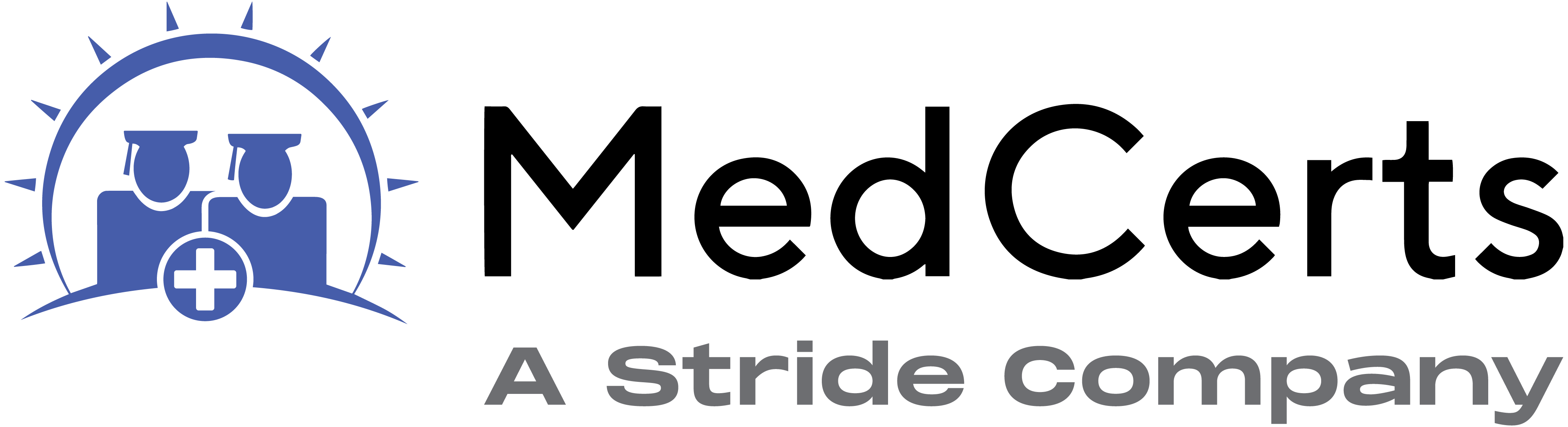 12
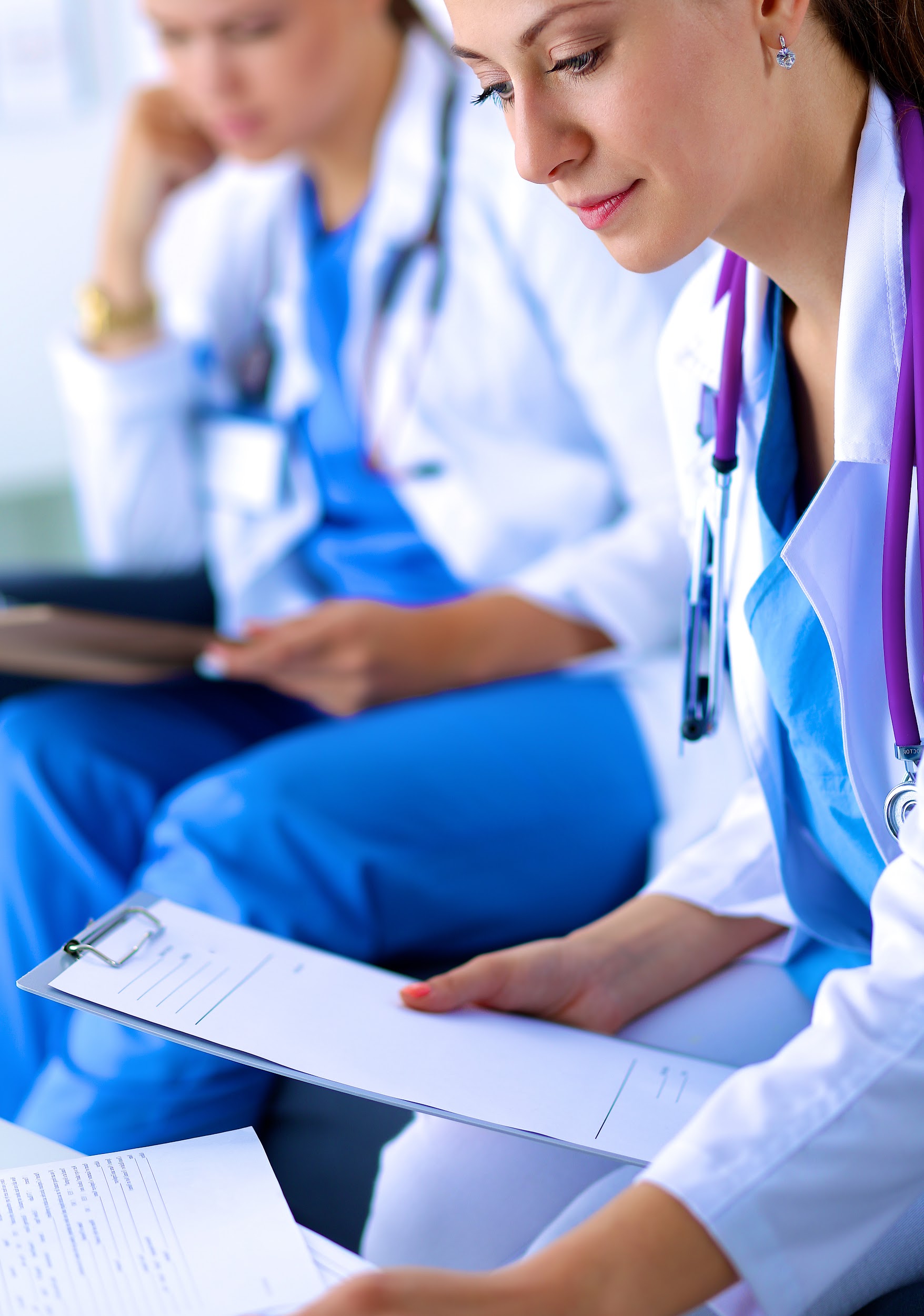 Eligible Program Certifications
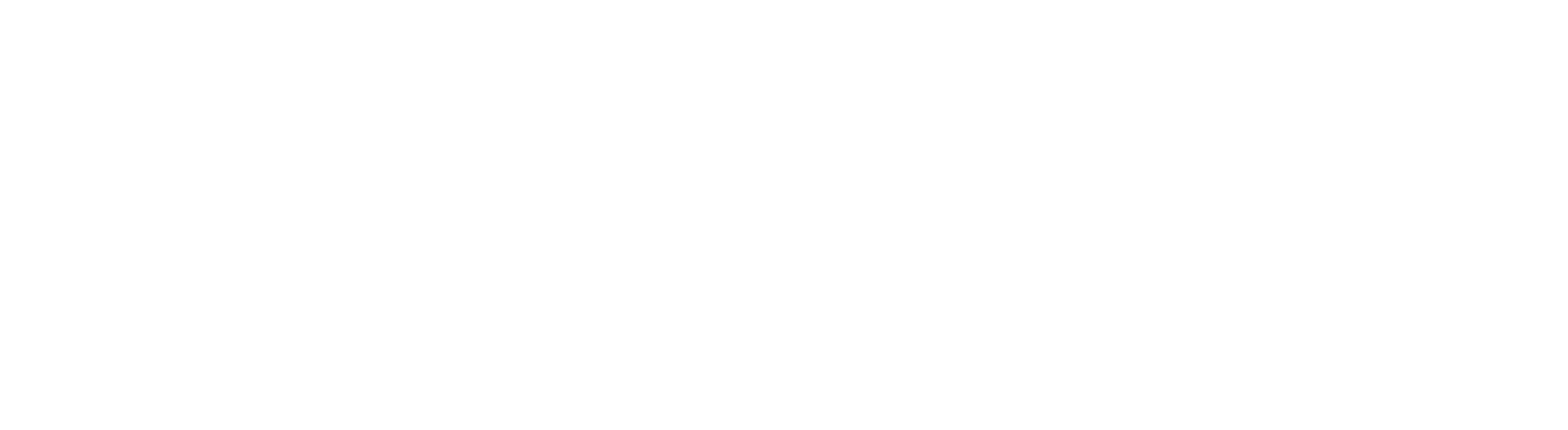 Tech in Surgery- Certified (TS-C)
The Tech in Surgery- Certified (TS-C) credential is offered through the National Center for Competency Testing (NCCT). Established in 1989, National Center for Competency Testing (NCCT) is an independent credentialing organization that has tested more than 500,000 healthcare professional and instructors throughout the United States. 

Obtaining TS-C Certification demonstrates knowledge in several science and medical topics, surgical technician skill areas, and safety regulations. The TS-C exam covers topics such as medical terminology, asepsis and infection control, pharmacology, OSHA regulations, surgical knowledge, and other career skills. After passing the exam and becoming certified, the TS-C certification must be renewed each year through continuing education, some of which is offered by the NCCT.

The test covers the following topics:













The TS-C exam contains 175 scored items, 25 unscored pretest items, and candidates are allowed four (4) hours to complete the examination. This certification examination is comprised of 95-98% standard, 4-option multiple-choice items and 2-5% alternative items (e.g., Drag and Drop, Multi-select, Hotspot).

The TS-C exam can be taken remotely via online remote proctoring.
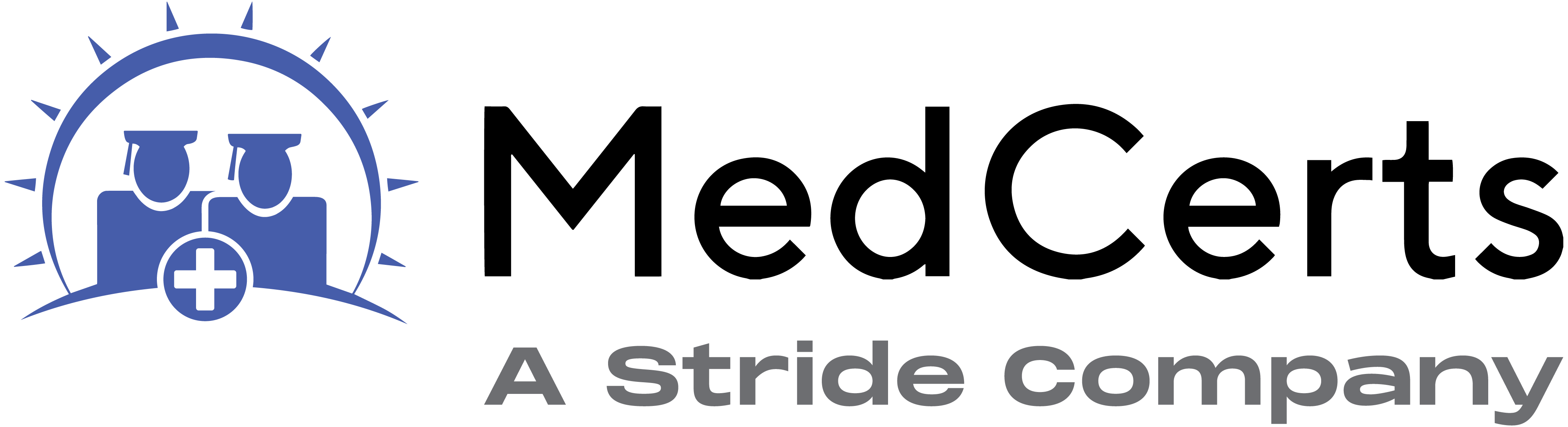 14
Tech in Surgery- Certified (TS-C) cont.
The MedCerts Surgical Technologist program is approved by the NCCT on a state x state basis. To be eligible for certification by NCCT, the student must reside in a state where MedCerts is licensed or otherwise authorized to operate as a school/ In the case of an employer partnership, the employer’s physical presence may be substituted.

IMPORTANT: Graduates who attempt to pass the TS-C exam must complete CASE DOCUMENTATION within two (2) years of the test date. Case documentation requires a minimum of 125 surgical cases including a minimum of 50 scrubs in general surgery; a minimum of 20 scrubs in orthopedic surgery; and a minimum of 55 scrubs in at least two of the following areas: Gynecology, Genitourinary, Cardiovascular, Neurosurgery, Obstetrics, Thoracic, Peripheral Vascular, Ophthalmology, Otorhinolaryngology, Plastic/Reconstructive, other (specify).
TS-C Credentialing Exam Details
Issuing Authority: NCCT
Restrictions: High School Graduate or Equivalent
Accreditation: Accredited by NCCA
Exam Title: Tech in Surgery- Certified (TS-C) Exam
Certification: TS-C
Number of Questions: 175 Scored Questions, 25 Unscored
Minimum Passing Score: 70%
Exam Time: 4 hours
Exam Cost: $155 plus $29 Remote Proctoring Fee
Exam Type: Computer Based
Testing Site: Home- Remote Proctored
Renewal Due: Recertification Required Yearly
CE?: Yes- 14 CEs annually
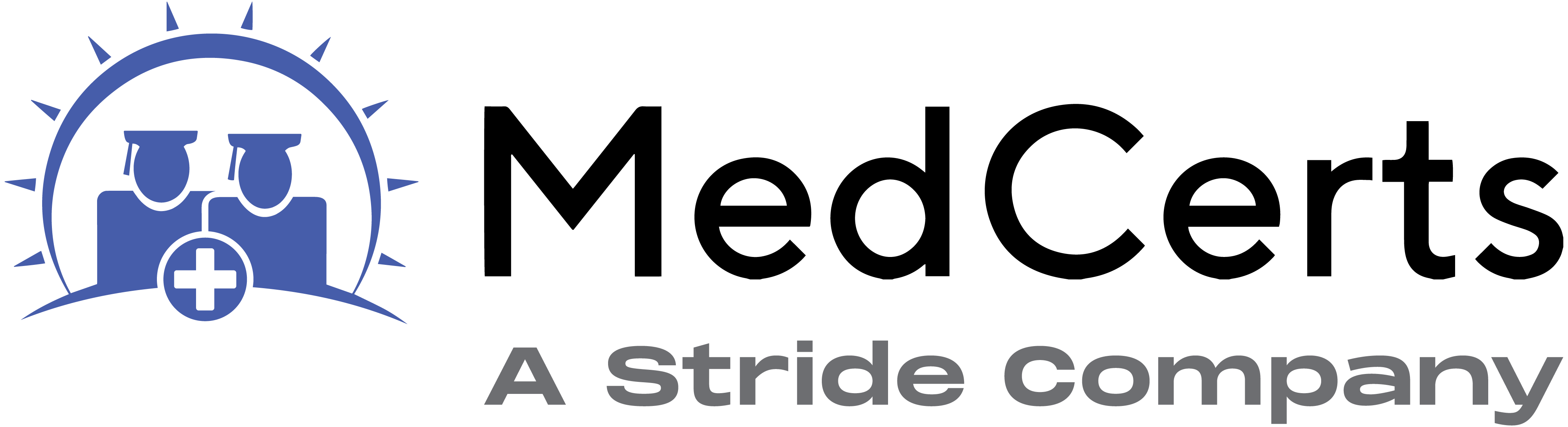 15
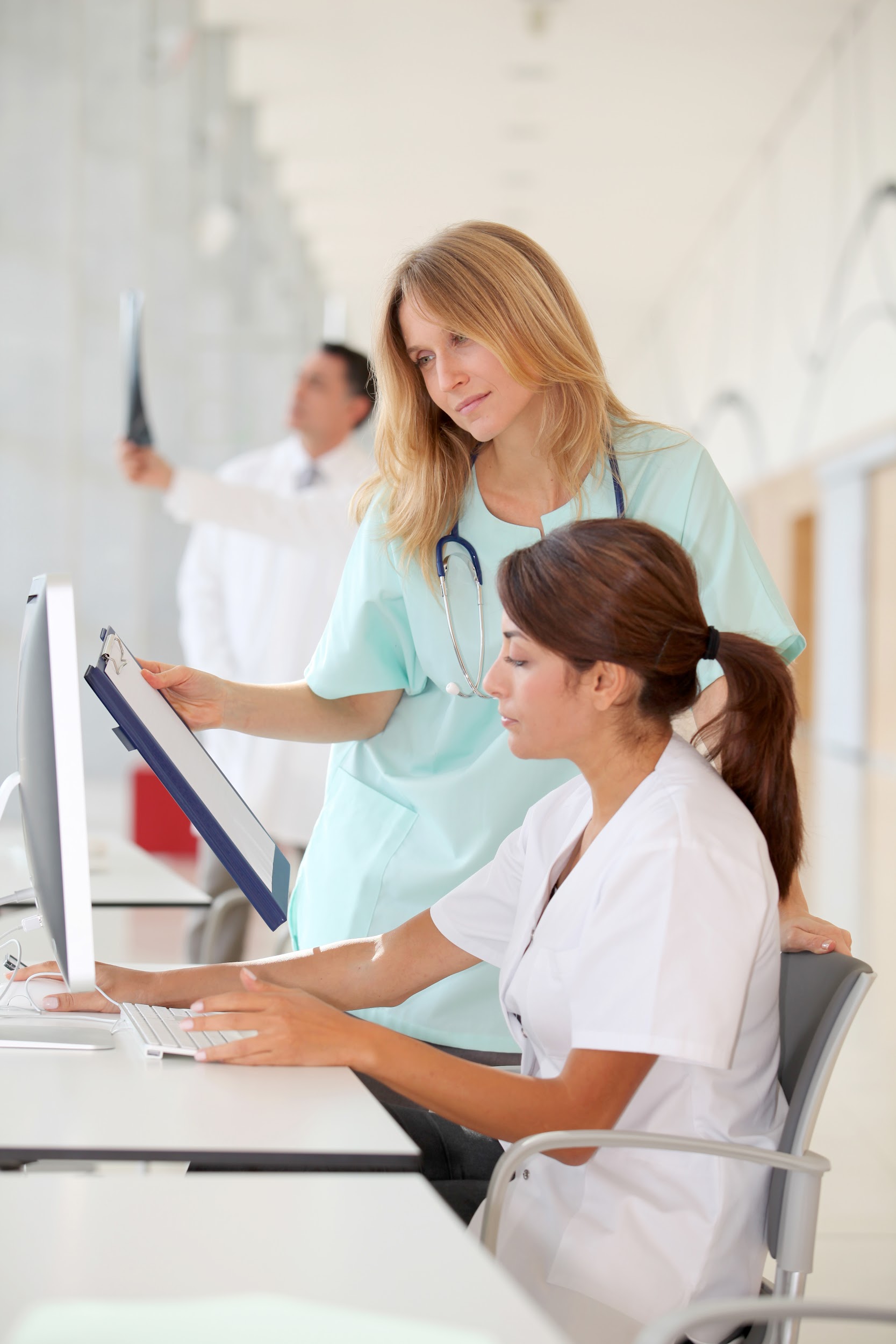 Potential Careers & Job Outlook
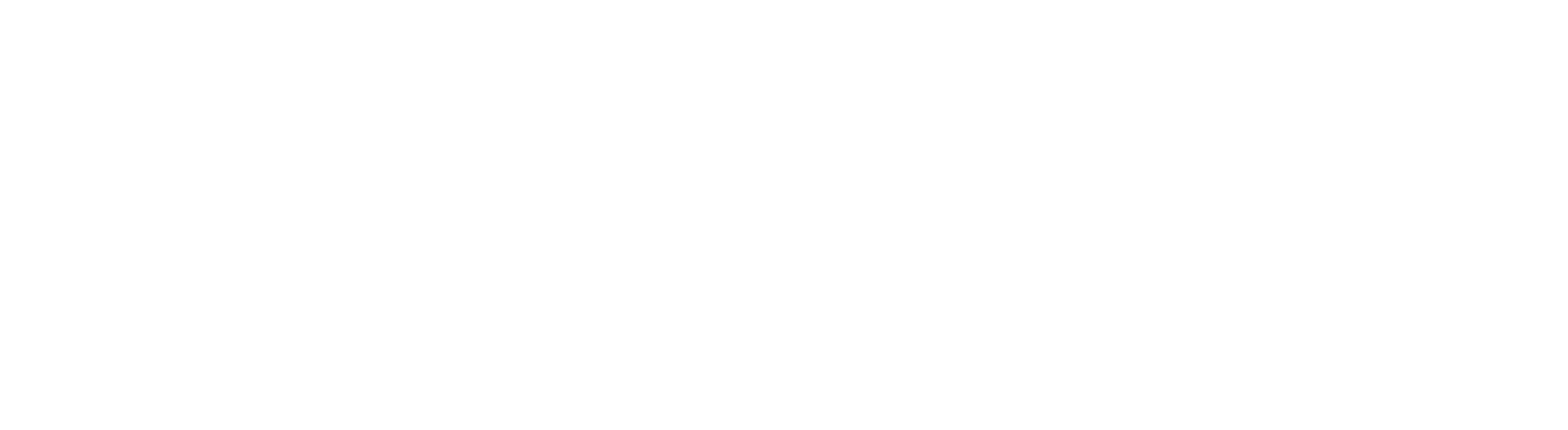 Surgical Technologist Careers
How much do Surgical Technologists typically earn annually?
In the United States alone, there were about 109,700 Surgical Technologists in 2020, with job growth projected to be 9% between 2020-2030. 
According to bls.gov, the average hourly wage for a Surgical Technologist is $23.90, which is approximately $49,710 per year.
According to Burning Glass, the median salary for Surgical Technicians is $39,528. 
PRIMARY O*NET CODE: 29-2055 Surgical Technologists
According to US News and World Report, in 2022 Surgical Technicians are ranked the 17th highest paying job without a degree across all professions and is ranked 23rd in Best Health Care Support jobs. 

Sample of reported job titles: 
Scrub Technician, Surgical Technician, OR Tech (ORT), Scrub Tech, Travel Surgical Tech, Operating Room Surgical Technician, Sterile Core Surgical Tech, Sterile Processing Surgical Tech, ORT/Sterile Processing Tech.
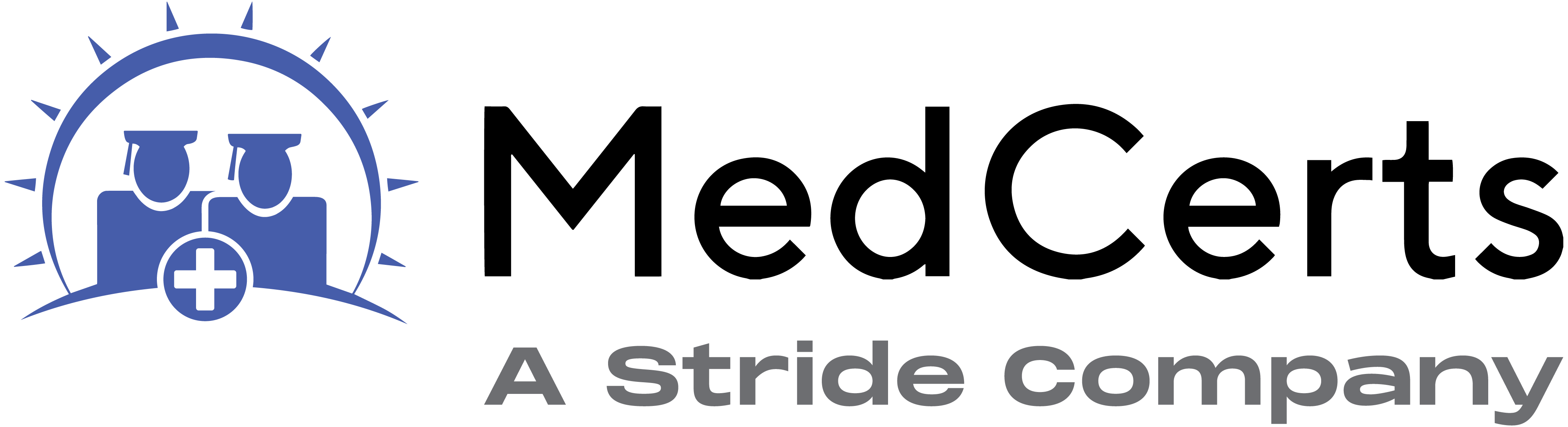 17